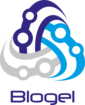 Blogel: A Block-Centric Framework for Distributed Computation on Real-World Graphs
Da Yan (CUHK), James Cheng (CUHK), Yi Lu (CUHK), Wilfred Ng (HKUST)
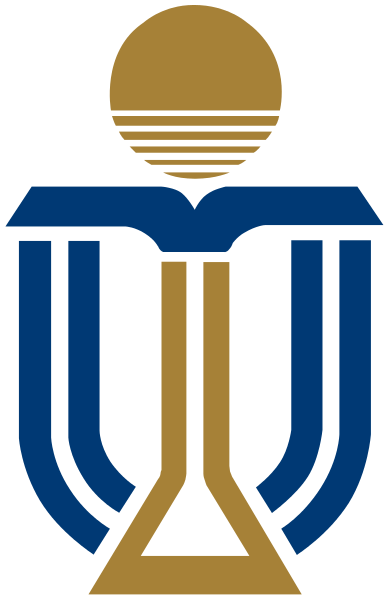 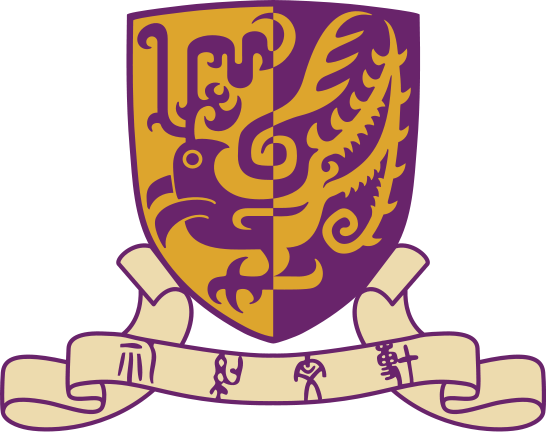 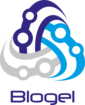 Outline
Motivation
  Blogel System Overview
  Blogel Algorithm Design
  Blogel Graph Partitioning
  Related Work & Conclusion
2
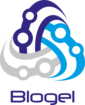 Background
Big graphs in real applications
Social networks, web graphs, road networks, …
State-of-the-art big graph systems
Google’s Pregel
Pioneering “think like a vertex” framework
Synchronous
Data pushing (sending msgs)
Already introduced in our presentation before
3
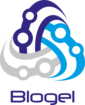 Background
Big graphs in real applications
Social networks, web graphs, road networks, …
State-of-the-art big graph systems
Open-source Pregel-like systems
Apache Giraph (master-compute)
Stanford’s GPS (mirroring high-degree vertices)
Our Pregel+ (message reduction)
UCI’s Pregelix (out-of-core execution)
Trinity, Mizan, CatchWind, …
4
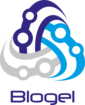 Characteristics of Real Graphs
Graph characteristics adverse to Pregel
Skewed vertex degree distribution
Large graph diameter
High average vertex degree
5
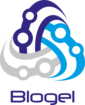 Characteristics of Real Graphs
Skewed vertex degree distribution
MAX-degree ≫ AVG-degree
Power-law graphs
Imbalanced communication workload
6
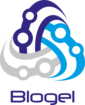 Characteristics of Real Graphs
Large diameter
Spatial networks
Road networks
Terrain meshes
Web graphs
De Brujin Graphs
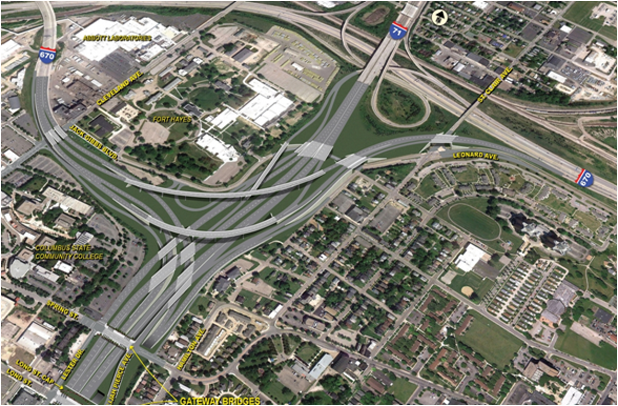 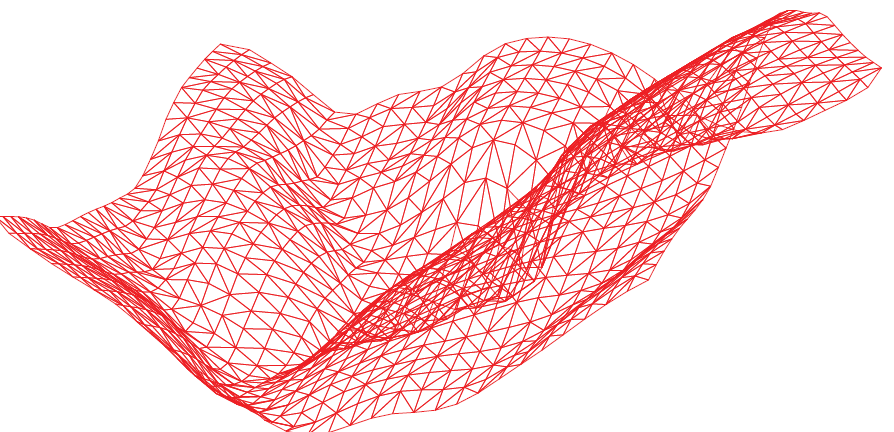 Too many supersteps
(or, synchronization barriers)
7
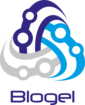 Characteristics of Real Graphs
High average vertex degree
In a social network, an average user can have tens to over a hundred friends
Friendster has an average degree of 55
Heavy communication workload
8
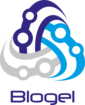 Characteristics of Real Graphs
Solution: block-centric computation
 A block refers to a connected subgraph of the graph
 Message exchanges occur only among blocks
 Serial in-memory algorithm is run within a block
9
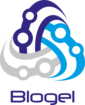 Characteristics of Real Graphs
Benefits of block-centric computation
 High-degree vertices inside a block send no msgs
 Much less number of supersteps
 Much less number of blocks than vertices
10
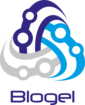 Outline
Motivation
  Blogel System Overview
  Blogel Algorithm Design
  Blogel Graph Partitioning
  Related Work & Conclusion
11
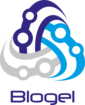 System Overview
Blogel programmers may think in coarser-grained graph units called blocks
Pregel API extension
 New base class: Block
UDF: compute(block-level-msgs)
Both Vertex and Block classes may call
send_vertex_msg(vertex-ID, msg)
send_block_msg(block-ID, msg)
Two message buffers, two combiners
12
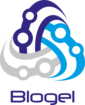 System Overview
Data structure of a Blogel worker
A block can access its vertices
size = 3
size = 4
size = 2
…
Blocks:
begin = 0
begin = 3
begin = 7
…
Vertices:
0
1
2
3
4
5
6
7
8
13
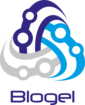 System Overview
Data structure of a Blogel worker
UDF block_init() of class Block
Called by each block after graph loading
size = 3
size = 4
size = 2
…
Blocks:
begin = 0
begin = 3
begin = 7
…
Vertices:
0
1
2
3
4
5
6
7
8
14
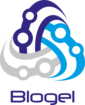 System Overview
Data structure of a Blogel worker
UDF block_init() of class Block
To initialize the fields of a block (from its vertices)
e.g., to construct block-level adjacency list
size = 3
size = 4
size = 2
…
Blocks:
begin = 0
begin = 3
begin = 7
…
Vertices:
0
1
2
3
4
5
6
7
8
15
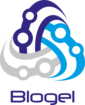 Execution Modes
V-mode
Only vertex-wise message passing, and only vertex.compute(.) are called
Like vertex-centric computation
Less inter-worker message passing
16
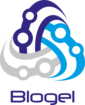 Execution Modes
B-mode
Only block.compute(.) are called
Only block-wise message passing
Terminate when all blocks are halted
17
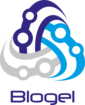 Execution Modes
VB-mode
In a superstep, first runs vertex.compute(.) and then block.compute(.)
Both vertex-level and block-level messages are allowed
Terminate when vertices & blocks are all halted
18
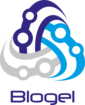 Outline
Motivation
  Blogel System Overview
  Blogel Algorithm Design
  Blogel Graph Partitioning
  Related Work & Conclusion
19
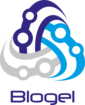 B-Mode Example: Hash-Min
Vertex-centric algorithm
Already introduced in our presentation before

B-mode algorithm
Condense each block into a supervertex, to get block-level graph
i.e., to construct an adjacency list for each block
Run Hash-Min over block-level graph
To propagate min block ID instead of min vertex ID
20
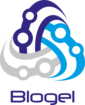 B-Mode Example: Hash-Min
Performance
Results on Friendster social network with 65.6 M vertices and 3.6 B edges
21
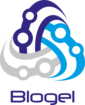 VB-Mode Example: SSSP
Single source shortest paths (SSSPs)
Source s∈V
 Length of edge (u, v): len(u, v)
 Goal: to compute distance from s to each v∈V
22
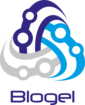 VB-Mode Example: SSSP
Vertex-centric algorithm
Initialization
 Only s is active, dist(s) = 0
 dist(v) = ∞, for all v ≠ s
23
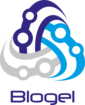 VB-Mode Example: SSSP
Vertex-centric algorithm
Superstep 1: only source s is active
Sends <dist(s) + len(s, u)> to each out-neighbor u
Votes to halt
24
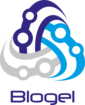 VB-Mode Example: SSSP
Vertex-centric algorithm
Superstep i (i > 1):
Receives messages <d(w)> from each in-neighbor w
Finds the smallest message <d(w*)>
If d(w*) < dist(v)
Sets dist(v) = d(w*)
Sends <dist(v) + len(v, u)> to each out-neighbor u
Votes to halt
25
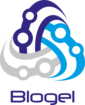 VB-Mode Example: SSSP
VB-mode algorithm
Recall: each superstep first calls vertex.compute(.), and then calls block.compute(.)
26
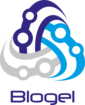 VB-Mode Example: SSSP
VB-mode algorithm
vertex.compute()
Each vertex v receives distance estimations d(w)
If the smallest message d(w*) is less than dist(v), v updates dist(v) = d(w*), and stays active
Otherwise, v votes to halt
27
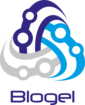 VB-Mode Example: SSSP
VB-mode algorithm
block.compute()
Collect all its active vertices into a priority queue Q, and vote these vertices to halt
Run Dijkstra’s algorithm over the block using Q
Only local neighbors are enqueued
Remote neighbors are sent the distance estimations
Vote to halt
28
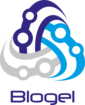 VB-Mode Example: SSSP
Performance
Results on USA road network with 24 M vertices and 58 M edges
29
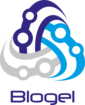 Outline
Motivation
  Blogel System Overview
  Blogel Algorithm Design
  Blogel Graph Partitioning
  Related Work & Conclusion
30
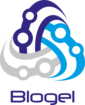 Partitioners
Graph partitioning methods
 METIS
Used by most existing work
Poor scalability
31
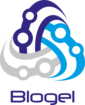 Partitioners
Graph partitioning methods
 URL-based partitioning for web graphs
32
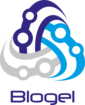 Partitioners
Graph partitioning methods
 2D partitioning for spatial graphs
Each vertex has (x, y) coordinates
Two rounds
First round: partition into cells (computed from samples)
Second round: BFS in each cell, get connected blocks
33
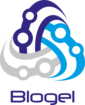 Partitioners
Graph partitioning methods
 2D partitioning for spatial graphs
34
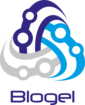 Partitioners
Graph partitioning methods
 Graph Voronoi Diagram (GVD) partitioning for general graphs
Three seeds
v is 2 hops from red seed
v is 3 hops from green seed
v is 5 hops from blue seed
v
35
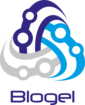 Partitioners
GVD partitioning algorithm
Sample seed vertices with probability p
36
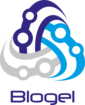 Partitioners
GVD partitioning algorithm
Sample seed vertices with probability p
37
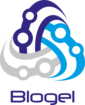 Partitioners
GVD partitioning algorithm
Sample seed vertices with probability p
Compute GVD grouping using vertex-centric computing
Multi-source BFS
compute(color_msgs)
{
    if (unmarked)
    {
         mark with an incoming color
         broadcast the color to neighbors
    }
    vote to halt
}
38
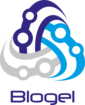 Partitioners
Multi-source BFS illustration
State after Seed Sampling
39
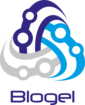 Partitioners
Multi-source BFS illustration
State after Seed Sampling
40
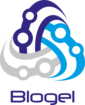 Partitioners
Multi-source BFS illustration
Superstep 1
41
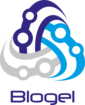 Partitioners
Multi-source BFS illustration
Superstep 2
42
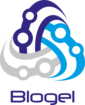 Partitioners
Multi-source BFS illustration
Superstep 3
43
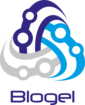 Partitioners
GVD partitioning algorithm
Sample seed vertices with probability p
Compute GVD grouping using vertex-centric computing
Repeat: resample large blocks using higher probability p’ and compute GVD
44
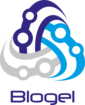 Partitioners
GVD partitioning algorithm
Sample seed vertices with probability p
Compute GVD grouping using vertex-centric computing
Repeat: resample large blocks using higher probability p’ and compute GVD
Run Hash-Min over unassigned vertices
Why is this step necessary?
Consider a graph composed of many triangles
45
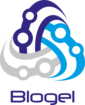 Partitioners
GVD partitioning performance
46
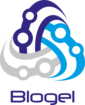 Outline
Motivation
  Blogel System Overview
  Blogel Algorithm Design
  Blogel Graph Partitioning
  Related Work & Conclusion
47
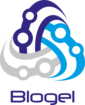 Related Work
Giraph++ [Tian et al., PVLDB 7(3)]
Extends Giraph API to open vertex set of each worker to programmer
Still vertex-centric
No block-level message
Block can not maintain any state
A special case of VB-mode, but less user-friendly
Needs to handle logics of both vertex.compute(.) and block.compute(.) in partition.compute(.)
METIS-based graph partitioning
48
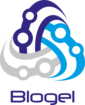 Related Work
GRACE [Xie et al., PVLDB 6(14)]
Single-machine in-memory system
One only needs to specify vertex.compute() and a predefined scheduler
A scheduler is similar to block.compute() but needs no effort from a programmer
A special case of VB-mode, but less flexible
Graph partitioning by METIS
49
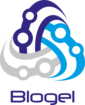 Conclusions
Adverse Graph Characteristics
Skewed vertex degree distribution
Imbalanced communication workload
Large graph diameter
A large number of supersteps
High average vertex degree
Heavy communication
50
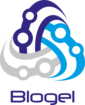 Conclusions
Novel Computing Model
Block-centric
V-mode, B-mode, VB-mode
Naturally address the three adverse graph characteristics
Efficient Graph Partitioners
URL partitioner
2D partitioner
GVD partitioner
Critical to block-centric computation
51
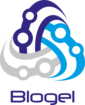 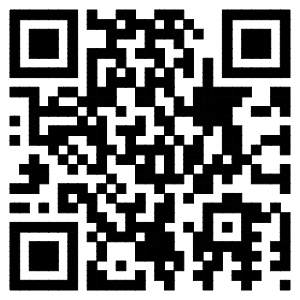 http://bit.do/blogel
52